Building a 6th Peer Helper Program
Shiva Walker
Professional School Counselor
Trickum Middle School
Objectives
To discuss the process to establish a peer helper program

Leave with the tools to go back to your school and create a peer helper program that meets the needs of your students.
Where Did This Idea Come From?
1. Never having the opportunity to work with students that are not at risk

2. The desire to impact the culture of our school/grade level

3. Wanting to do more than just the ABC report
A- Academics
B-Behavior
C-Course Performance
How Did I Get Started?
Data
Evaluate the needs of our school/grade
Needs Assessment
To determine which way to go and what the teachers, students and AP want to see
Incorporating some of the fun stuff
All the things I want to do but don’t have time to start or complete
How Did I Get Started cont.
Started asking and answering questions
What are Peer Helpers?
How does this program look in my school?
What do I want my Peer Helpers to do?
How will I recruit the Peer Helpers?
How many do I need?
When and where will we meet? 
What criteria will I have?
How much time can I contribute to this program?
The Research Phase
Went on a hunt to find the answers to all the many questions I had .
Found many of them on the Fairhope Middle School Website. The Counselor Mrs. Doyle had a program in place and it had many of the components I envisioned for my program.
Build Your Program
Start with obtaining support from Administration by showcasing expected outcomes in relation to the data collected. 
Use a grade level meeting to talk up your program and share the expectations to the teachers.
Start thinking about what you would like the students to accomplish.
Any Questions?
Any Questions so far?
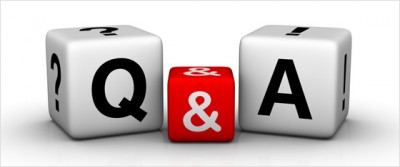 Everything You Need To Start Your Own Peer Helper Program.
1. Teacher Nominations
2. Introduction Letter
3. Student Application
4. Peer Helper Interview
5. Parent Letter
6. Parent Permission Slip
7. Peer Helper Commitment
8. Refusal Letter
9. Program Goals
10. Committee Information/Sign Up
Teacher Nomination Form
The first step is to find the students.

Looking for students with certain qualities

Introduces the committees offered

Pick 4 students per homeroom (2 girls, 2 boys)
Introduction Letter
The letter introduces the students to the program. 

Outlines overall duties and responsibilities.

Outlines attendance expectations

Explains the return policy (normally a quick turn around)
Student Application
Provides a great way to get to know the students. 

Gives students the opportunity to express themselves.

Allows students to think through some of the upcoming responsibilities.
Peer Helper Interview
Face to face time with the students.

Allows you time to connect with the student.

Gives you a chance to see if they meet the requirements.

If needed, solicit help with the interviews.
Parent Letter
First communication with the parents.

This letter is used to introduce the program to the parents.

It is a tool to outline peer helper expectations.
Parent Permission Slip
Parents have the opportunity to decide if this is something they feel that their student should join.

Parents are also asked if they agree or disagree to having their students photographed or recorded.

Most likely they may already have a media release on file but to cover yourself its important to have your own.
Peer Helper Commitment
The commitment form is sent home with the parent first to ensure that everyone is aware of the expectations.

The form is passed back out to the student during our first meeting to discuss and answer any questions.

I sign each form during our first meeting as well.
Refusal Letter
This is one of the hardest pieces of the peer helper recruitment process.

There may be some students that you did not choose to participate in the program. Those students will receive a refusal letter stating why they were not chosen.

Be prepared to talk some parents off the ledge.
Program Goals
The program goals a discussed more depth during our first meeting. 

Students are able to discuss and ask questions to ensure understanding.
Committees
Currently I have four committees that the students are allowed to participate in.

Depending on the size of your group students can pick to be in one or more than one.

Committee members are able to meet outside of the whole group meetings.
Committees Cont.
Committees include:
Welcome Committee
Students work on activities that help to create a supportive environment and experience for new students
Student Support Committee
Student help with planning and facilitating school wide events. i.e. Random acts of Kindness week or Fifth Grade transition
Diversity Committee
Student work to create a bully prevention program that teaches tolerance and acceptance.  Help plan a No Place 4 Hate week. 
Student Moral Committee
Students are paired with at-risk students in need of academic support through tutoring and encouragement
Peer Helper Activities
Here are some of the fun activities that I like to put them in charge of:
New student monthly event- students create the program,  I facilitate.
No Place 4 Hate program- Various activities throughout the year.
Random Acts of Kindness- week of events created by students
Valentine treats for each sixth grader
Gratitude Week- week of events created by students
Holiday decorations for Christmas, Eid, Hanukkah, Kwanzaa
Daily Motivation throughout the school/hallway (take what you need posters)
Transition services (5th grade transition events)
T-shirt design contest -Order T-shirts to promote the group
Have students work with Special Needs Classrooms
Career Day Host/Hostess
Peer Mediation?
BE CREATIVE!
Be Sure to Promote Your Peer Helper Program
Use your school newsletter or website to feature your Peer Helper Program.
Submit pictures/articles to community newspapers. 
Have your Peer Helpers wear their t-shirts when visiting elementary schools or at school functions.
Sponsor school activities like Teacher Planning Period snack.  
Use posters/flyers in your school to create program awareness and to educate about program access.
Adding Other Grade Levels
Our administration loved my program but they wanted to allow students from each grade to participate.
We, the counseling department met to devise a plan.
Each grade level would sponsor a school wide event. Shared many of the other activities.
6th- Peer Helpers
7th- Peer Ambassadors
8th- Peer Leaders
Where Did I Find The Time?
It may be a challenge in the Middle school environment to find the time to implement a Peer Helper Program, but it is well worth the effort! If you are a School Counselor, it can be refreshing and rejuvenating to work with students who are positive influences and make good decisions!           

Put this time on your calendar and make it a priority.
Any Questions?
Any Questions?
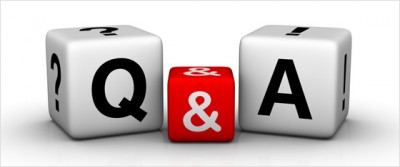 My Contact Info
Shiva Walker
6th Grade Counselor
Trickum Middle School
770-279-6485
Shiva_walker@gwinnett.k12.ga.us